Модель  деятельности специалиста по социальной работе.
Модель:
любой образ, аналог: мысленный или условный: изображение, описание, схема, чертеж, график, план какого-либо объекта, использование его в качестве заместителя;
абстрактное понятие эталона или образца какой-либо системы;
представление самых общих характеристик какого-либо явления;
2
Профессиограмма специалиста по социальной работе
Специалист по социальной работе, оптимизируя жизненную ситуацию личности или группы людей, влияет на процесс трансформации социума в целом. Осуществляя профессиональную деятельность, он непосредственно или опосредованно влияет на получателя социальных услуг.
Степень соответствия личности специалиста требованиям профессии обусловлена:
характеристиками преморбидной (предшествующей) структуры личности;
качеством профессионального образования;
наличием опыта профессиональной деятельности.
3
Профессиограмма специалиста по социальной работе
Знания, которые приобретает будущий специалист по социальной работе в процессе профессиональной подготовки:
Система знаний и представлений, обеспечивающих высокий общекультурный уровень развития личности студента.
Система общепрофессиональных знаний дает теоретические основы практической деятельности в сфере социальной работы.
Система специальных знаний. Эти знания носят практико-ориентированный характер, конкретизируют, уточняют систему общепрофессиональных знаний.
4
Профессиограмма специалиста по социальной работе
Способы практической социальной работы по ряду направлений:
оказание социальной помощи и услуг семьям и отдельным лицам, различным половозрастным, этническим и т.п. группам населения;
организация и координация социальной работы с отдельными лицами и группами с особыми нуждами, с ограниченными возможностями, вернувшимися из специальных учреждений и мест лишения свободы, и т.д.;
проведение исследовательско-аналитической деятельности (анализ и прогнозирование, разработка социальных проектов, технологий) по проблемам социального положения населения в курируемом районе (микрорайоне) с целью разработки проектов и программ социальной работы;
участие в организационно-управленческой деятельности и административной работе социальных служб, организаций и учреждений;
интеграция деятельности государственных и общественных организаций и учреждений по оказанию необходимой социальной зашиты и помощи населению.
5
Профессиограмма специалиста по социальной работе
Умения и навыки специалиста по социальной работе:
общепрофессиональные умения (коммуникативные, организационные, управленческие, исследовательские): работать в условиях неформального общения, способствуя проявлению инициативы и активной жизненной позиции клиента; вести организационно-управленческую, исследовательско-аналитическую, научно-педагогическую деятельность и др.;
специальные умения: обеспечивать посредничество между получателями социальных услуг (личностью, семьей, группой лиц) и различными общественными и государственными структурами; обеспечивать связи между личностью и микросредой, детьми и взрослыми, семьей и обществом;
6
Профессиограмма специалиста по социальной работе
профессионально значимые качества личности специалиста по социальной работе зафиксированы в ряде кодексов этики социальных работников: Кодекс этики социальных работников Национальной ассоциации социальной работы (США), «Этика социальной работы: принципы и стандарты» (Международная федерация социальных работников), Российский кодекс этики социальных работников и др.
7
Профессиональные функции специалиста по социальной работе
Диагностическая функция. Выделяются два взаимозависимых блока: диагностика социальной среды клиента и диагностика личности клиента. При этом первый блок направлен преимущественно на выявление социальных ресурсов, оптимизирующих ситуацию, и деструктивных факторов, «проблемных точек» среды, вызывающих ухудшение ситуации; второй блок направлен на выявление личностных ресурсов клиента.
Прогностическая функция реализуется на уровне практической работы с клиентом (клиентами) и на административно-управленческом уровне. В обоих случаях при реализации прогностической функции специалист использует результаты проведенной социальной диагностики. В технологическом алгоритме эти уровни связаны последовательно.
Организаторская функция. Специалист по социальной работе организует деятельность по оказанию социальной помощи клиенту или группе лиц. При этом в процессе организации деятельности специалист может занимать ряд позиций: исполнителя четко определенных заданий (поручений), организатора отдельного направления деятельности, координатора усилий различных лиц по организации конкретной деятельности.
Посредническую функцию часто называют основной функцией специалиста по социальной работе. Общество — сложная многокомпонентная самоорганизующаяся система. Каждый член социума вовлечен во множество социальных связей, зависимостей, в совокупности составляющих микросоциум личности. Успешное функционирование человека в микросоциуме обусловлено рядом субъективных и объективных факторов, нарушение какой-либо социальной связи влечет за собой ощутимые последствия для человека в виде самых разных жизненных проблем. Эта функция актуализируется в ситуации использования межведомственного подхода.
8
Профессиональные функции специалиста по социальной работе
Инновационная функция. Специалист по социальной работе в деятельности, направленной на преобразование социума, стремится к использованию наиболее эффективных методов и технологий работы. Для совершенствования системы социальной поддержки населения, деятельность специалиста должна носить инновационный характер, т.е. включать в себя новые методические, технологические компоненты, оптимальные методы с получателями социальных услуг с учетом их индивидуальных потребностей.
Мотивационная функция социального работника выражается в создании мотивообразующих условий для включения получателя социальных услуг в деятельность по преодолению трудной жизненной ситуации, а не в том, чтобы решить за него его проблему. Наличие односторонней активности в системе взаимодействия «специалист —клиент» чревато, во-первых, развитием иждивенческой позиции клиента, возникновением социальных ожиданий удовлетворения потребностей без собственных усилий и, во-вторых, низкой эффективностью деятельности.
Защитная функция специалиста по социальной работе реализуется в случаях, когда трудная жизненная ситуация вызвана неправомочными действиями третьих лиц, нарушающими права и свободы клиента. Специалист может выступать в качестве инициатора судебного разбирательства по установленному факту нарушения прав и свобод клиента, свидетеля на судебном заседании, а также, если это необходимо, в качестве общественного защитника.
Профилактическая функция. Современная социальная ситуация в Российской Федерации характеризуется интенсивной динамикой развития социальных патологий: распространением наркомании, алкоголизма, проституции среди несовершеннолетних. Социальные патологии продвигаются, как правило, из более крупных населенных пунктов в мелкие. Анализ ситуации в крупных городах позволяет прогнозировать развитие неблагоприятных социальных явлений в других типах поселений организовать деятельность по их устранению. Устранение негативных последствий формирования стереотипов девиантного поведения требует крупных финансовых затрат. Кроме того, эффективность подобной деятельности при наличии устойчивых поведенческих отклонений не всегда соотносится с показателями затратности ресурсов. Поэтому реализация профилактической функции — одно из основных направлений социальной работы.
9
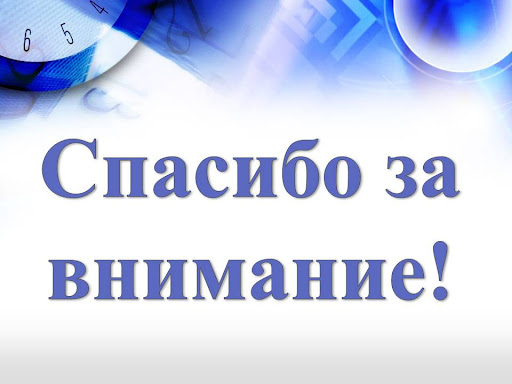 10